Teacher Student Data Link (TSDL)
Annette Severson
Agenda
Data Uses: Reporting and Analysis
Public District Course Directory (public)
Interact tool allows users to view and identify courses a district offers
Released to the public on Nov 1, 2017
Report uses state course code data
http://www2.cde.state.co.us/schoolview/coursedirectory/districtcoursedirectorydata.asp

Educator Preparation Performance Report (development): 
Review of teacher preparation programs pursuant to 23-1-121
Report will use TSDL (both course enrollment and course instructor) and state course code
Data Reporting – CRDC on behalf of districts
Since 1968, the U.S. Department of Education (ED) has conducted the Civil Rights Data Collection (CRDC) to collect data on key education and civil rights issues in our nation's public schools

Previously, all data was reported directly from the LEA to ED.  Starting for the 2013-14 collection, CDE pre-populates data if possible based on data reported from LEAs to CDE

Collection is completed every other year

TSDL data elements provide 23% of all data elements CDE  pre-populates for LEAs
Authority To Collect
Derived from both Colorado Revised Statutes (C.R.S) and the Colorado State Board of Education’s rules:
Concerning Statutory Changes to K-12 Education, House Bill 13-12-19: 22-2-116.5
Course Participation and Student Proficiency Reports, House Bill 14-1376: 22-11-503.5
Monitoring of Written Evaluation System, C.R.S. 22-9-106 (1.5) (a-b)
Rules for administration of a statewide system to evaluate the effectiveness of licensed personnel employed by school districts and boards of cooperative services 1 CCR 301-87(6.04) (i), (A), (C) (2) (b, d, and e), and (C) (3) (a).
Commissioner Duties - reviewing the content of educator preparation programs in Colorado, C.R.S. 22-2-112 (p-q)
Pipeline Review
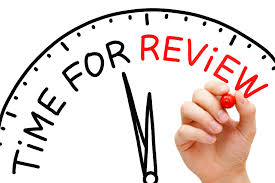 Glossary of Terms
Training Opportunities
Town Hall occurs every Thursday from 9 to 10 am

Monthly webinars scheduled to review and discuss the Teacher Student Data Link Interchange and Snapshot:
Every 2nd Tuesday of the month from 1 to 2pm
To join webinar:
https://cdeinfotech.adobeconnect.com/data_services/ 
Call in number: 1-855-397-4421
Reminders will be sent via email
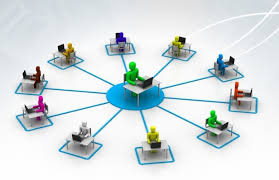 Website Overview
https://www.cde.state.co.us/datapipeline
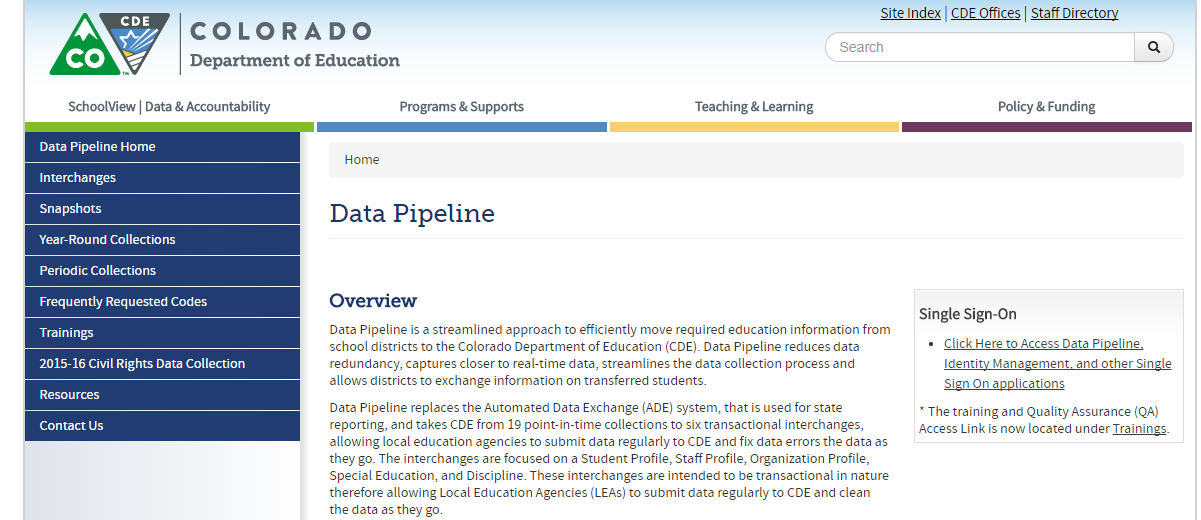 For Teacher Student Data Link Interchange Information
To Log In Pipeline System: 
click here
For Teacher Student Data Link Snapshot Information
Codes – frequently used codes are found here (district codes, school codes, institutes of higher education, etc.)
Collection dates, Mandatory Collections- legislation and uses, converting csv files to excel, etc.
Website Overview - Interchanges
Teacher Student Data Link








Deadlines
File Layouts and Field Definitions with Codes
Training
Templates
Business Rules
Additional Resources
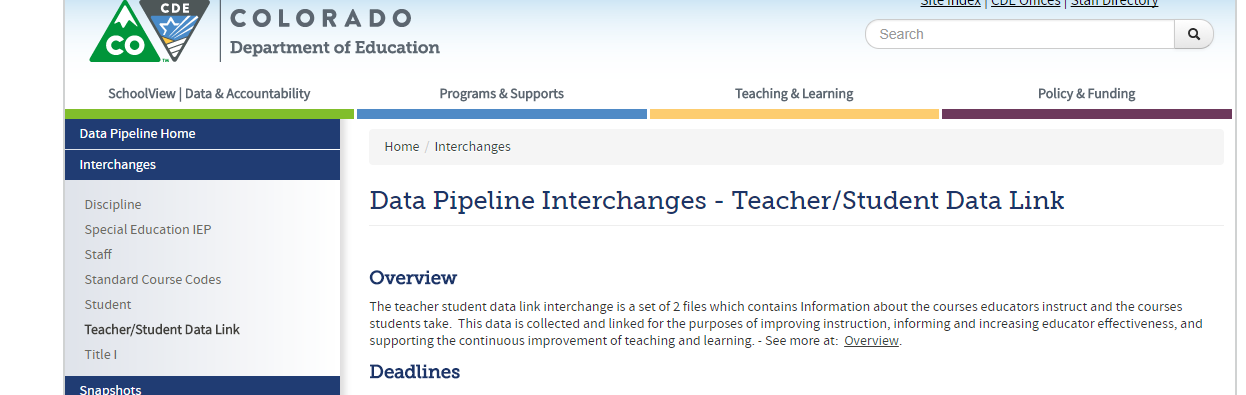 Screenshot of Course Enrollment File Layout
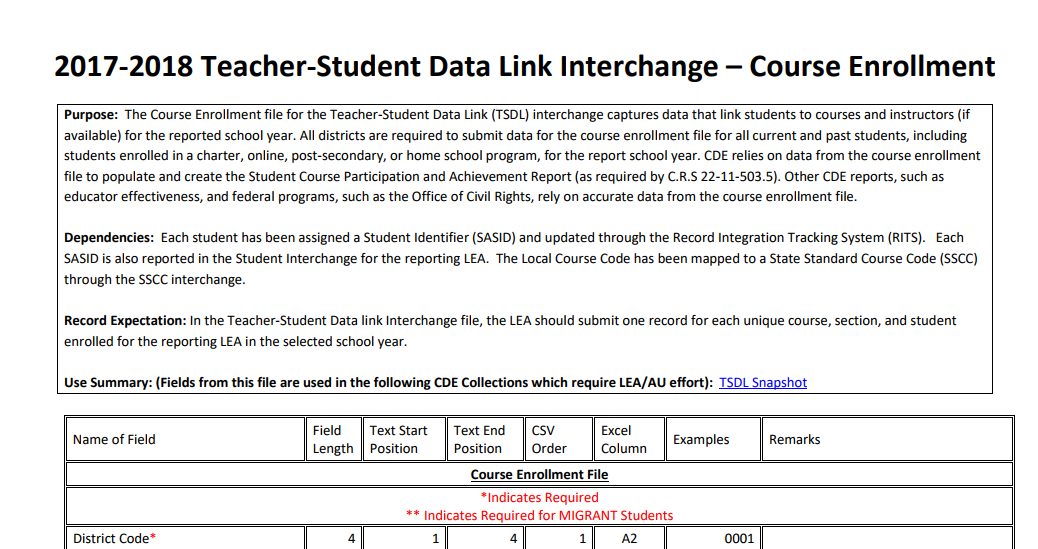 Definitions - Every Field Name included in the File Layout will have a corresponding “Definition” listed under the file layout table

We also include any changes in the document at the bottom of it.
Website Overview – Interchanges (cont.)
Standard Course Codes (SSCC)








Deadlines
File Layouts and Field Definitions with Codes
Training
Templates
Business Rules
Additional Resources
Website Overview – Snapshots
Teacher Student Data Link







Information for 2017-2018 will be updated in December
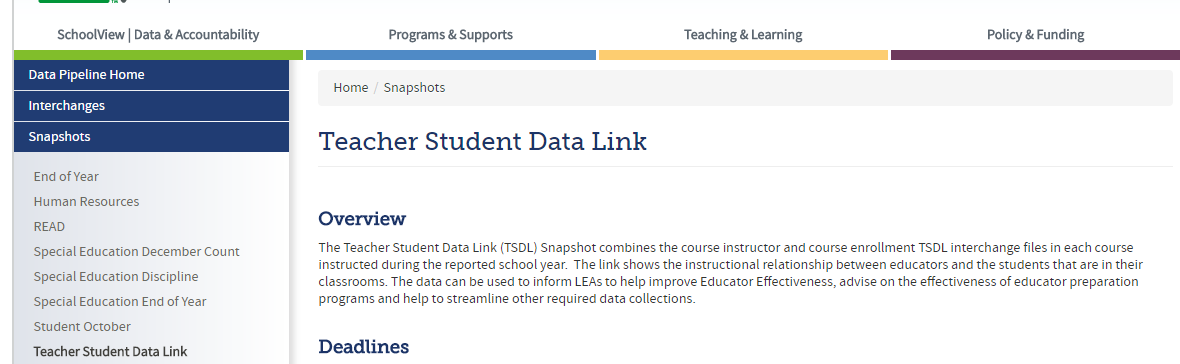 Getting Started – What is Required?
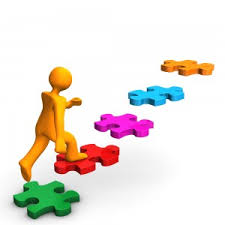 Identity Management Roles
Teacher Student Data Link Interchange Roles:
TSL~ LEAUSER – upload and modify TSDL interchange files OR
TSL~LEAVIEWER – view (only) TSDL interchange data

Teacher Student Data Link Snapshot Roles:
TLS~LEAAPPROVER – Approves, creates, views Snapshot OR
TLS~LEAUSER -  creates, views Snapshot OR
TLS~LEAVIEWER- views snapshot
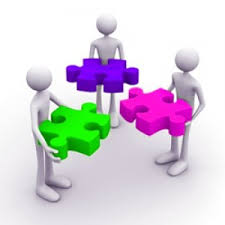 Course Codes
ALL Local Course Codes must be mapped to a State Standard Course Code

Use the SSCC (State Standard Course Code) system to map your local course codes
https://www.cde.state.co.us/datapipeline/sscc-details
Available now for update
Option available to roll over courses from 2016-17 to 2017-18

Even if you use the Standard Course Codes as your Local Course Code- they need to be mapped within the system
Required K-12 Courses
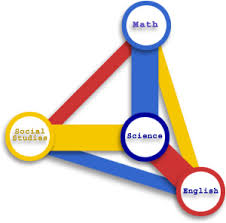 Mathematics
Science
Social Studies
English Language Arts


All other courses may be included but are not required to be reported
Creating Files
Pull data files from SIS Extract 

Create Course Enrollment File and Create Course Instructor File
File Layouts found online at: https://www.cde.state.co.us/datapipeline/inter_teacherstudent


File Requirements:
Excel, CSV or Text File all accepted
Need 2 separate files
1st record of data must be field names/titles
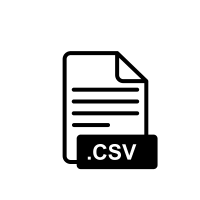 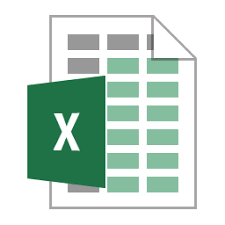 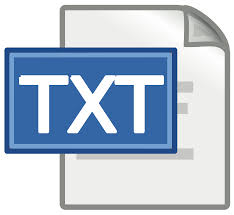 Tips on Files
Excel, CSV, or Text formats are accepted
Simple Excel template for Course Enrollment and Course Instructor Files posted online https://www.cde.state.co.us/datapipeline/inter_teacherstudent under Templates (however, it is not necessary to use a template if your file already extracts in one of the accepted formats)
No spaces in file name 
No blank fields 
Be sure the file is not open when uploading
Be sure you haven’t lost all your leading zeros on a CSV file or it won’t upload (steps for saving them posted online)
Interchange Files
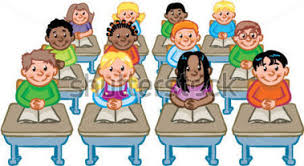 Course Enrollment
All students enrolled in a required course (mathematics, science, social studies, and English language arts) for at least 4 consecutive weeks
Each record must be unique based on: school code, local course code, section number, SASID , student's grade level and term


Course Instructor
All teachers teaching the required courses reported in the course enrollment file for at least 4 consecutive weeks
Each record must be unique based on: school code, local course code, section number, EDID and term
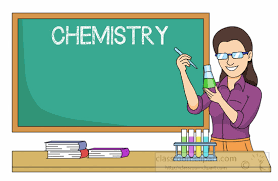 TSDL Fields
Course Enrollment File
Course Instructor File
Used to link records in the TSDL Snapshot
Interchange Process
- Continue until all errors are resolved
Timeline
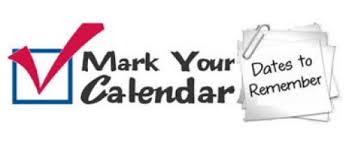 TSDL Interchange Timeline
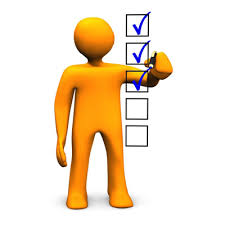 Prior to TSDL files:
Statewide Standard Course Code Submission	
Open year round
Student Interchange Files uploaded
Staff Interchange Files uploaded


Interchange:
Open Wednesday, November 15th 2017
Remains open throughout the year
TSDL Snapshot Timeline
Webinar Trainings
Interchange Steps
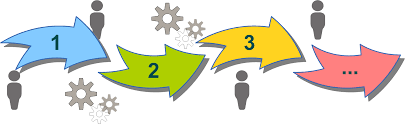 Identity Management Roles
Teacher Student Data Link Interchange Roles:
TSL~ LEAUSER – upload and modify TSDL interchange files OR
TSL~LEAVIEWER – view (only) TSDL interchange data

Teacher Student Data Link Snapshot Roles:
TLS~LEAAPPROVER – Approves, creates, views Snapshot OR
TLS~LEAUSER -  creates, views Snapshot OR
TLS~LEAVIEWER- views snapshot
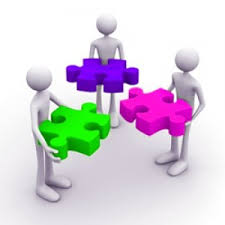 Pre-Step: Getting to Data Pipeline
https://cdeapps.cde.state.co.us/index.html
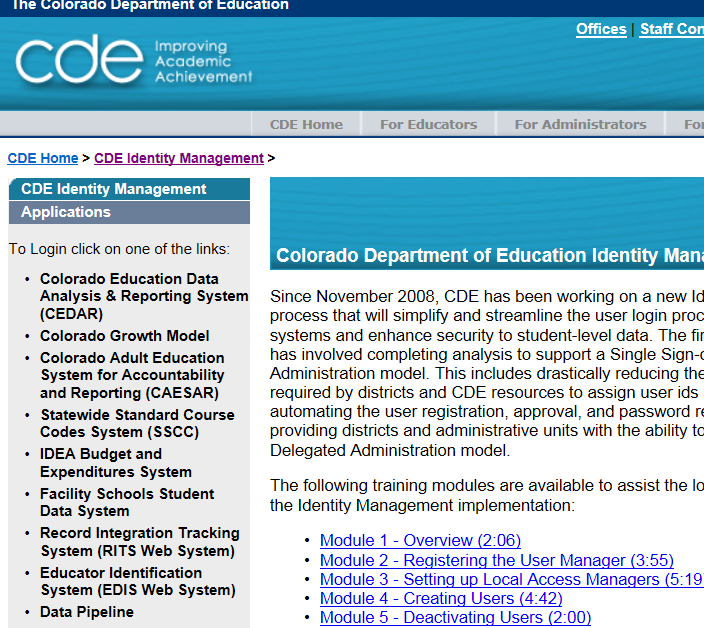 #1: Logging into Data Pipeline
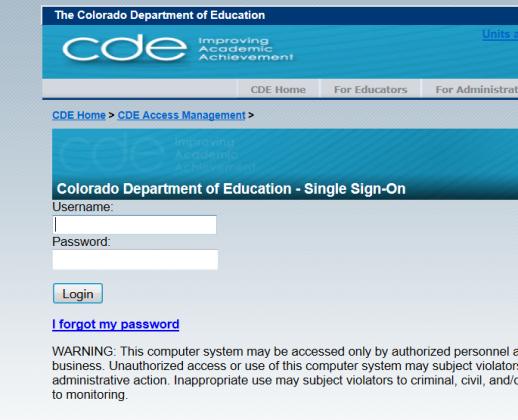 Username = Email Address
Password – you created it
If forgotten password, use ‘I forgot my password’
Uploading Interchange Files
Pipeline Website Review
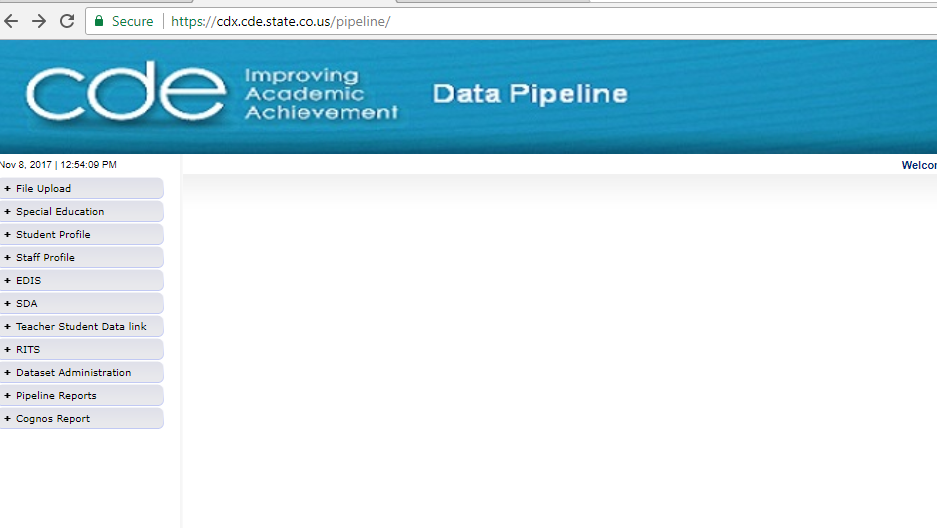 Batch Maintenance, Format Checker and Data File Upload
Based on your Identity Management Roles
Error reports and other validation reports
File Upload – Format Checker
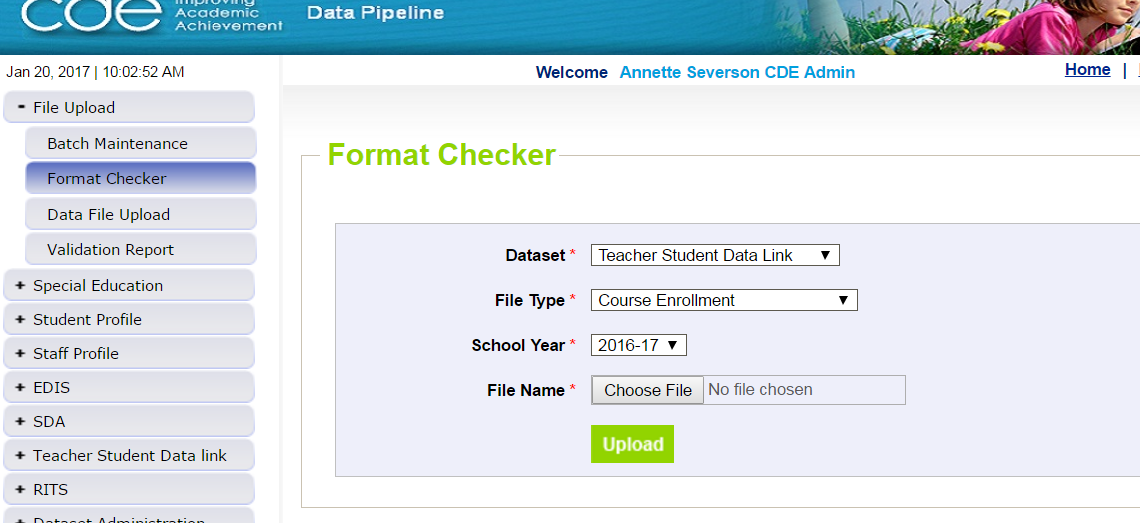 Course Enrollment or Course Instructor
Format Checker – Upload Results
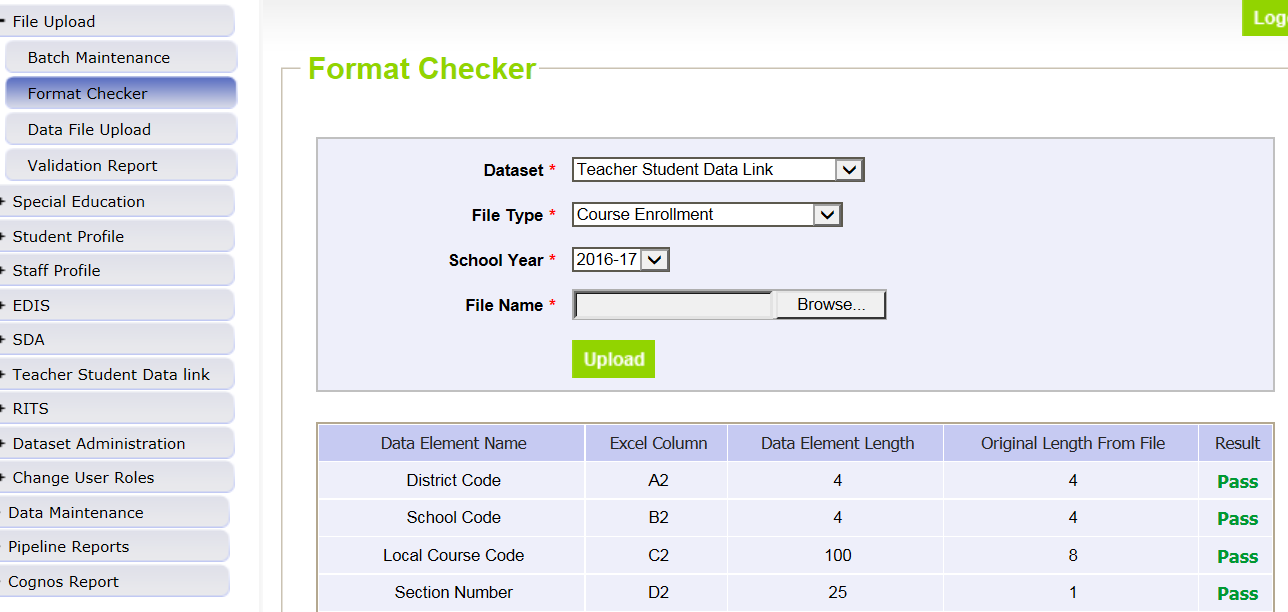 Format Checker Notes
Format Checker will only review the 2nd row in your file
Passing format checker Does Not Equal file will process

Green ‘Pass’ for each field is desired result

Red ‘Fail’ for a field indicates file is not in the correct format- please refer to the 2017-2018 file layout on web
Data File Upload
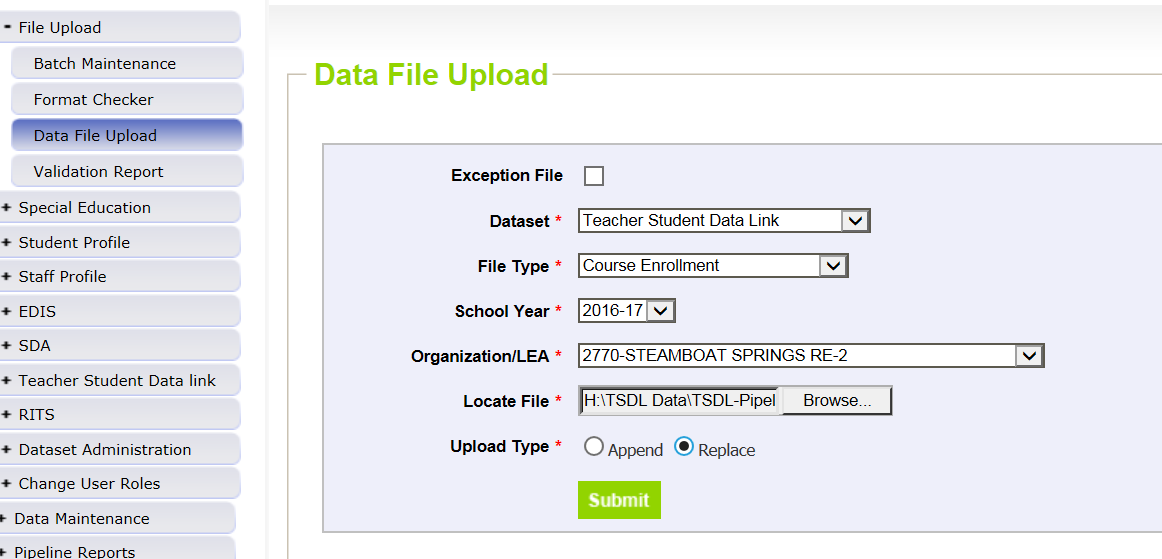 Data File Upload Types
Append = adds file to existing file, all records from both files included
Can be tricky with fixing errors

Replace = deletes any prior data file and replaces it with the file being uploaded
RECOMMENDED
Batch Maintenance Screen – Not Processed
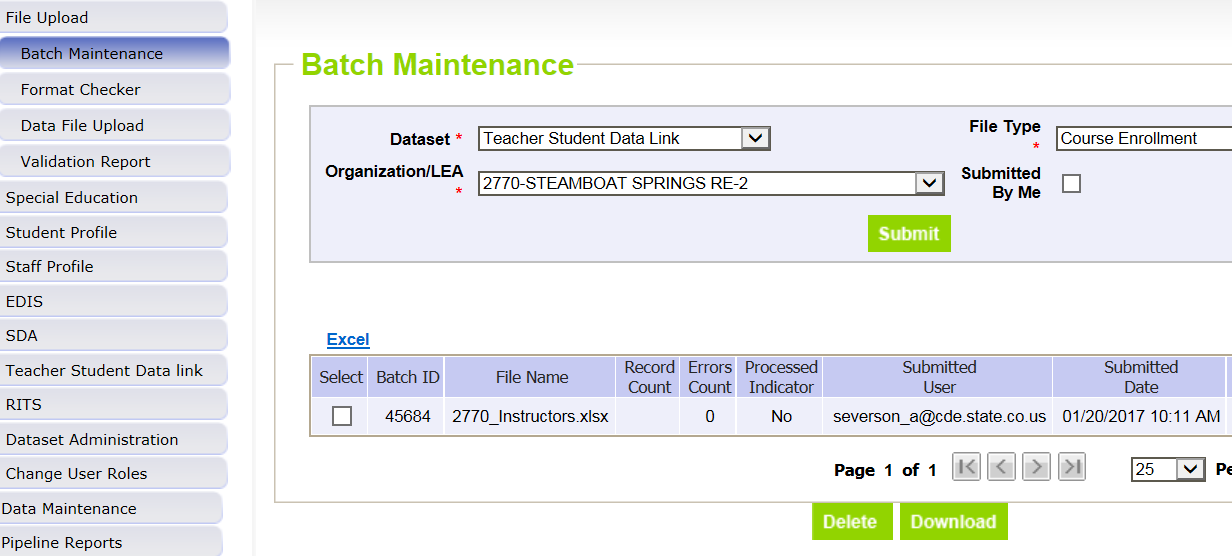 File Not Processed – Next Steps
Ensure file has all green ‘pass’ in format checker
YES?  
Open file and review all records are formatted the same as the 2nd row
Be sure all codes and dates have leading zeros included

NO?
Review file layout posted online and re-format the file

For further assistance, contact Annette Severson 
DO NOT INCLUDE THE FILE IN ANY EMAILS
Batch Maintenance – File Processed
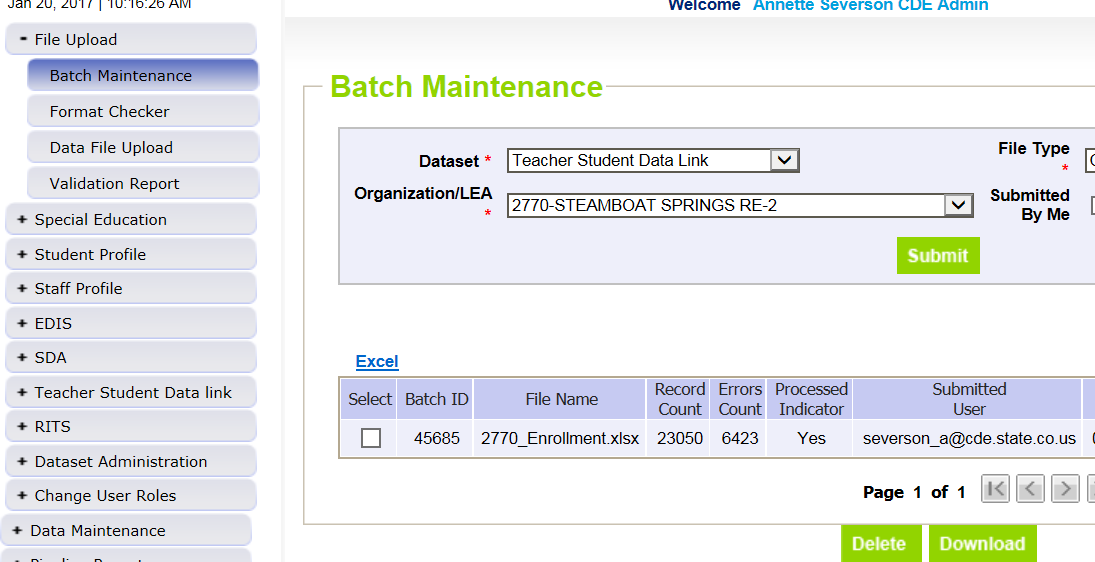 File Processed – Next Steps
Use same screen to see the Number of Errors:
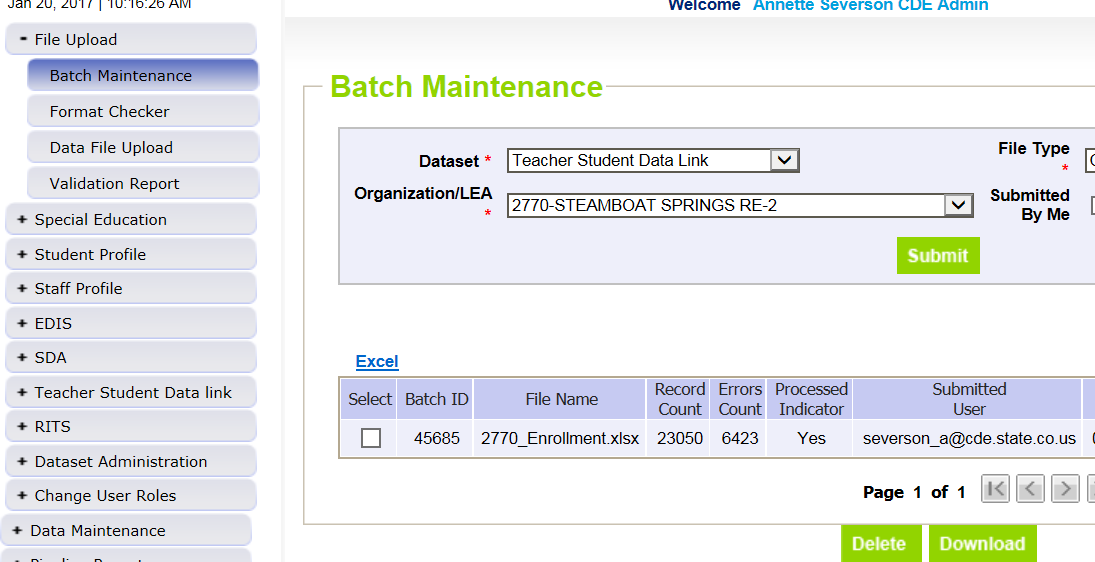 Review Errors in Detail
2 methods available:

Data Pipeline Reports -> Error Reports

Cognos Reports – > Teacher Student Data Link
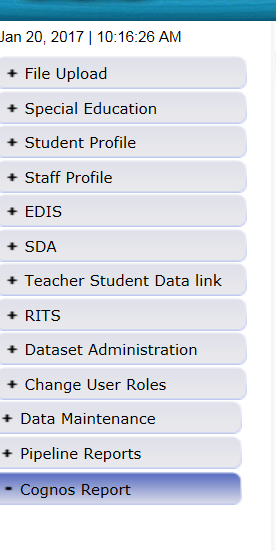 Clicking on Cognos Reports-  Opens in a new Screen
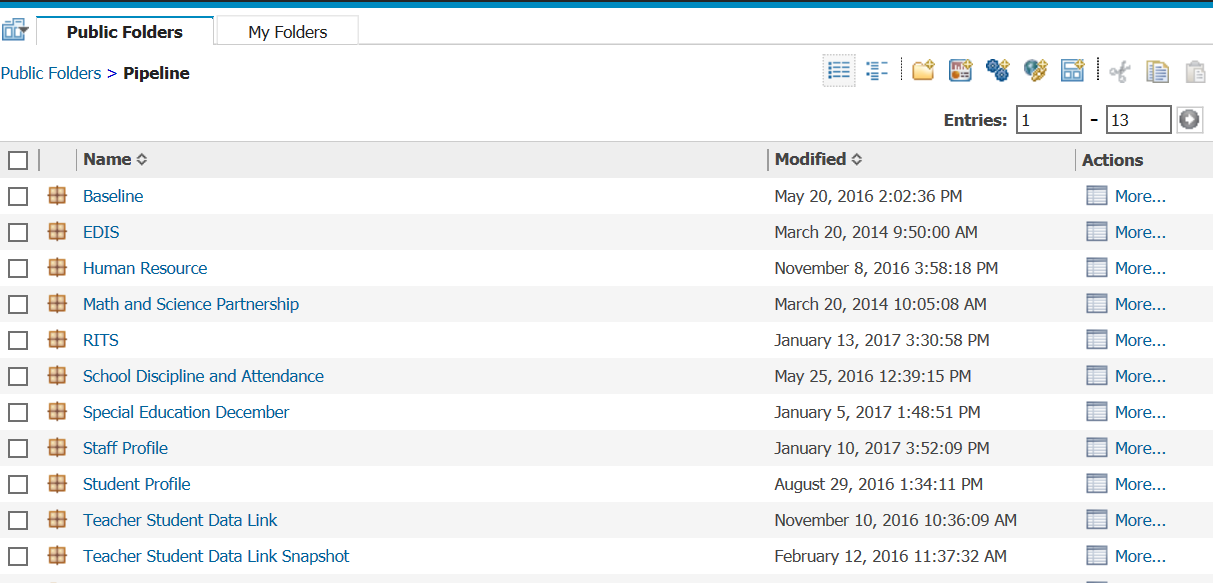 These dates are to be ignored
TSDL Interchange Errors
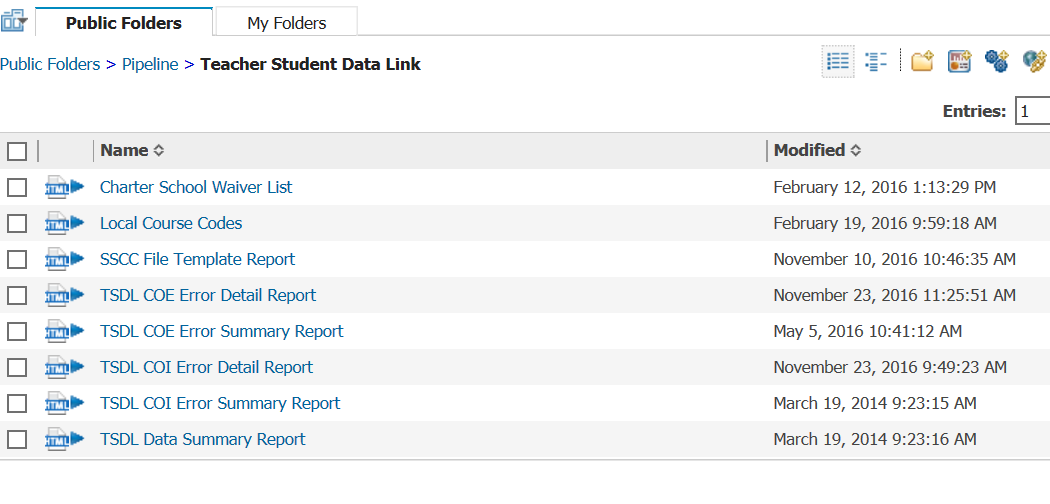 Detail Reports – provides detailed records with descriptions of error
Summary Reports – provides a count of records by type of error

*Do Not Send Error reports via email to CDE for assistance
Error Reports
Error Detail Report
Provides specific records causing the error with the error description
Can select to View ALL error records or 1 type of error at a time

Error Summary Report
Provides a count of errors generated per error type and description

Resubmit either file as needed for corrections for all data errors to be resolved
Be sure to update source file with corrections as well
Error Detail Report- Excel
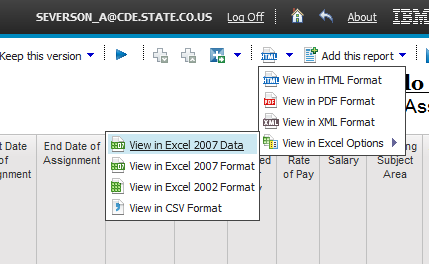 Pipeline Reports
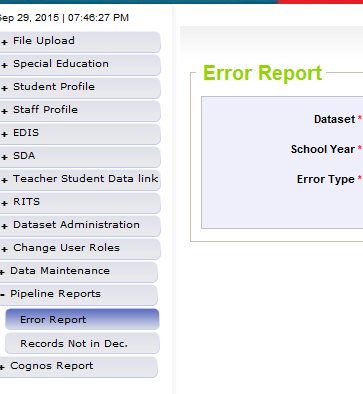 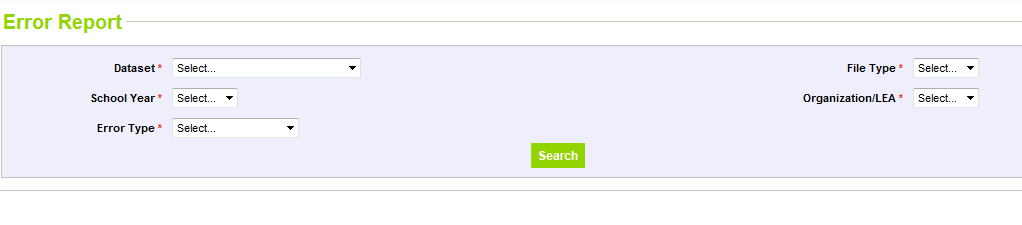 Search:
Dataset = Teacher Student Data Link
School Year = 2016-2017
Error type = Errors and Warnings
File Type: Course Enrollment or 	 Course Instructor
Org/LEA = Code
Click ‘Search’
Pipeline Error Reports – Viewing Details
Summary of Errors in File are next provide



Click on ‘View Details’ to view each record with the error




Choose ‘Excel’ to download error report in Excel – recommended
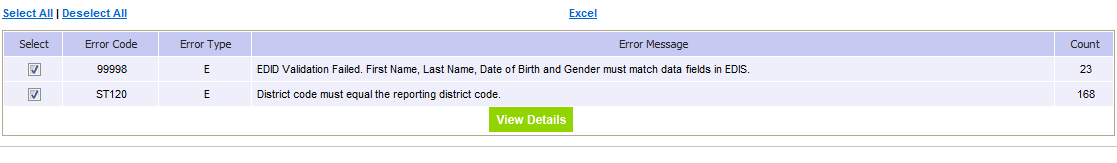 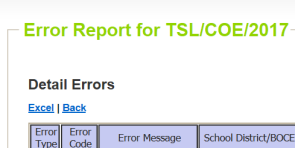 Correcting Errors
Correct the errors in the file:
May have to fix errors in both Course Enrollment and Course Instructor files
Keep file versions – in case updated file causes even more errors, you can re-start using a prior file version
CDE does not maintain these versions, once the file has been replaced, all prior data files have been deleted in pipeline

Resubmit your data records using the same process and replacing your existing data file using the Data File Upload tool

All errors must be corrected, all warnings should be reviewed
Batch Maintenance: No Errors
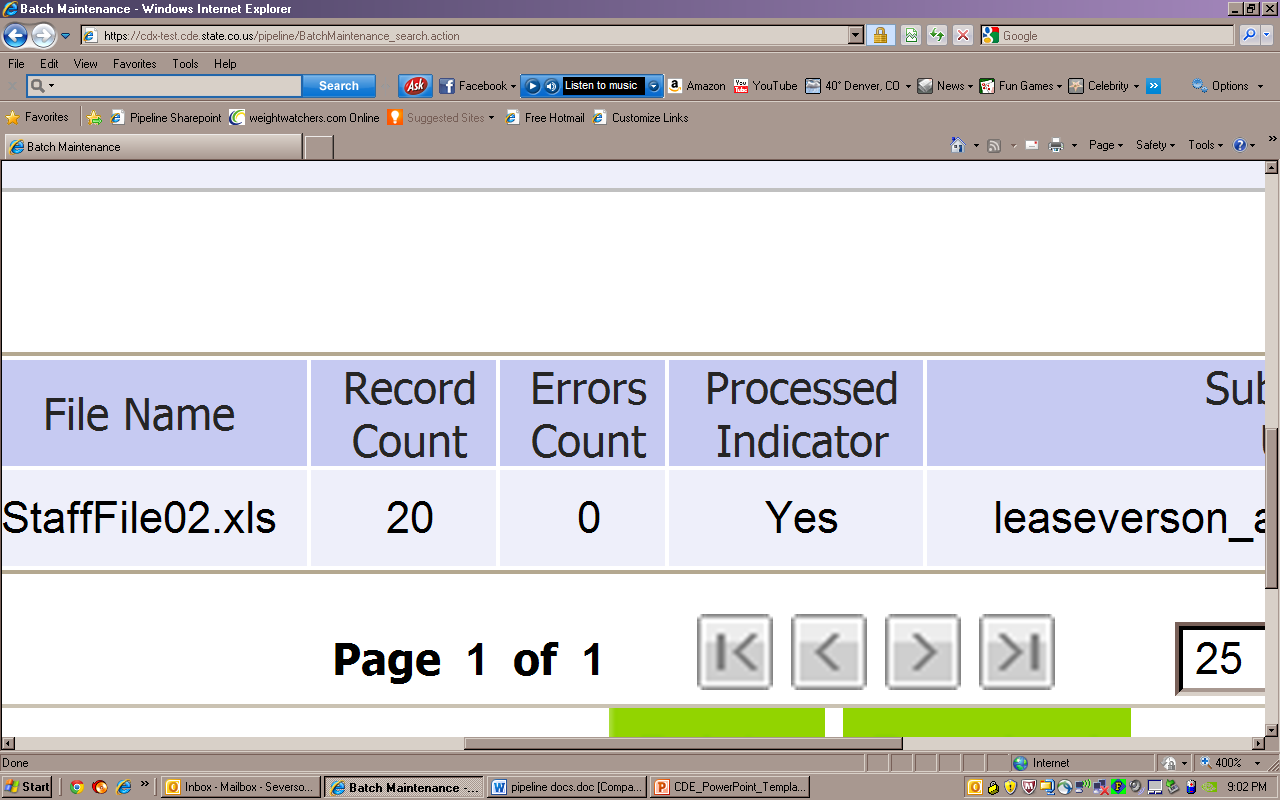 Next Steps – TSDL Snapshot
Course Enrollment File= Processed and Zero Error Count
Course Instructor File = Processed and Zero Error Count



Create TSDL Snapshot (opens in January)
Interchange Edits Review – Course Enrollment File
Must be Valid Codes
District code
School Code
Section Number
Term
Final Grade/Course Completion Status
Local Course Code
Local Course Code must be mapped for 2017-18 in the State Standard Course Code System (SSCC)

Local Course Code must match EXACTLY with Local Course Code mapped within SSCC
Leading zeros often cause issues
Additional codes before or after local course codes can also cause issues
SASID/Student Demographic Information
Students’ Last Name, First Name, Date of Birth and Gender must match with SASID record (present information or historical)
Student Last Name cannot be blank
Student First Name cannot be blank
Student Gender must be valid code:
01 for Female
02 for Male
Student’s Date of Birth must be valid date and formatted as MMDDYYYY
Roster Dates
Roster Start Date and Roster End Data must be formatted as MMDDYYYY or be blank

For the record to be included in CRDC data pre-population, these dates must be reported

Roster End Date must be AFTER Roster Start Date
Grade Level
Must be a valid code
Must be within the grade range for the school code reported in record

Grade of the course- not necessarily the student
If an 8th grade student is taking a 9th grade course, it would be reported as 9th grade for that course
Credits Granted
Credits Granted is required for Migrant Students and must be between 0.0 and 9.0

Credits Granted must either be blank or between 0.0 and 9.0 for all other students


NOTE: Migrant student status is based on information from the Migrant Office at CDE
List can be found in Cognos Report -> Teacher Student Data Link -> Migrant Student List
Final Grade/Course Completion Status
Required and cannot be blank or reported as ‘0’
Choose which codes best fit terminology used within school/district
Use all codes or only those applicable for school/district
Duplicate Records
Records must be unique- based on:
School Code
Local Course Code
Section Number
Term
WARNING
All school codes must have at least 2 unique local course codes reported that have been mapped to SCED codes starting with 01, 02, 03, 04, 23, 51, 52, 53 or 54

Stating that each school should be reported at least 2 unique course for the required content areas (math, science, social studies or English)

School code(s) with this warning would be viewed in the COGNOS error report

Warnings are not required to be corrected- but this may help pinpoint courses that are not being reported that should be
Interchange Edits Review – Course Instructor File
Must be Valid Codes
District code
School Code
Section Number
Term
Staff Role
Local Course Code
Local Course Code must be mapped for 2017-18 in the State Standard Course Code System (SSCC)

Local Course Code must match EXACTLY with Local Course Code mapped within SSCC
Leading zeros often cause issues
Additional codes before or after local course codes can also cause issues
EDID/Demographic Information
Staff’s Last Name, First Name, Date of Birth and Gender must match with EDID record (present information or historical)
Staff Last Name cannot be blank
Staff First Name cannot be blank
Staff Gender must be valid code:
01 for Female
02 for Male
Staff’s Date of Birth must be valid date and formatted as MMDDYYYY
Duplicate Records
Records must be unique- based on:
School Code
Local Course Code
Section Number
EDID 
Term
Snapshot Process
Snapshot Process
No errors?  Review Reports and Finalize if Accurate
Teacher Student Data Link Snapshot: Access
Local Access Manager (LAM) will need to assign you prior to logging into Pipeline

TLS_LEAAPPROVER – creates, views and finalizes data
TLS_LEAUSER – create and review snapshot data 
TLS_LEAVIEWER – View the data only (not modify or submit)

Can only be assigned one or the other.
Creating Snapshot Steps
Log into Data Pipeline
Click on Teacher Student Data Link tab (on the left)
Select ‘Snapshot’ from the expanded list
Enter appropriate search criteria (Teacher Student Data Link Snapshot/2016-2017/Org Code)
Click on Search (green button on bottom)
Select ‘Create Snapshot’
New message should appear:  “Snapshot creation triggered and processing. A notification email will be sent upon completion.”
Pre-Step: Getting to Data Pipeline
https://cdeapps.cde.state.co.us/index.html
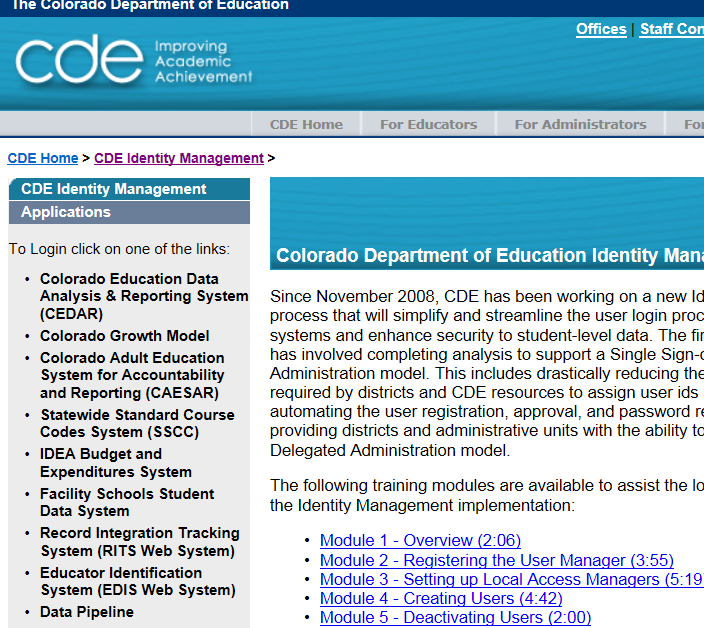 Pipeline Log-In Screen (same as before)
https://cdeapps.cde.state.co.us/index.html
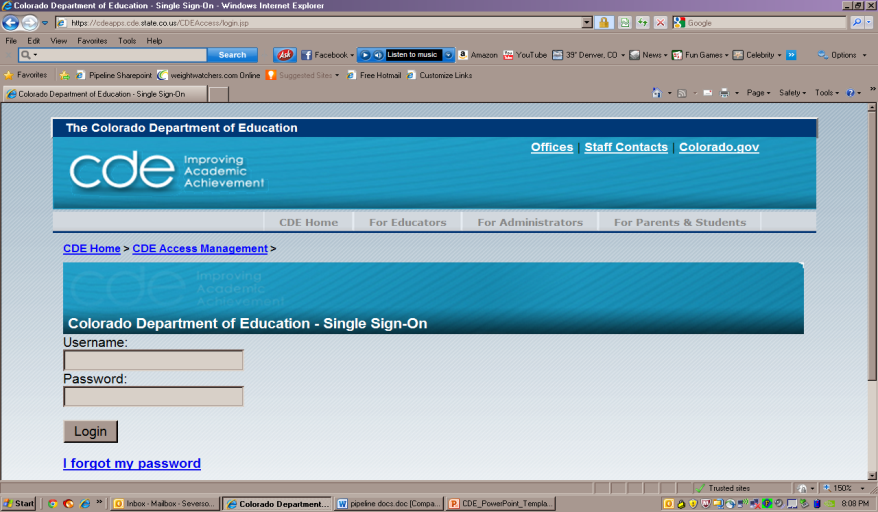 #1: Logging into Data Pipeline
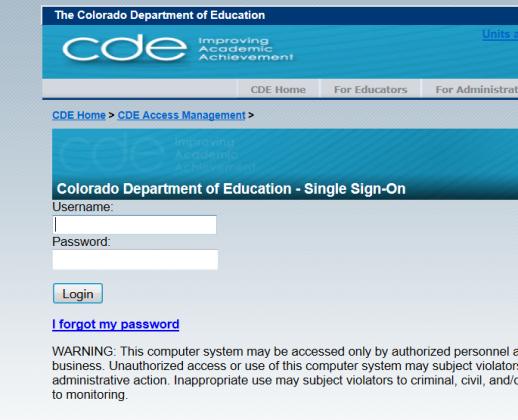 Username = Email Address
Password – you created it
If forgotten password, use ‘I forgot my password’
#2 and #3: Selecting Teacher Student Data Link -> Snapshot
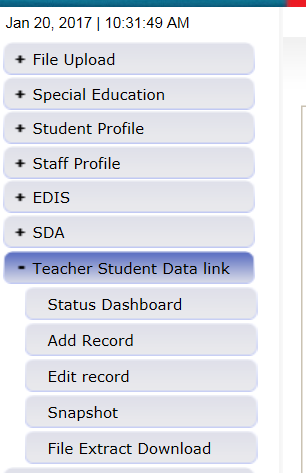 #2
#3
#4 and #5: TSDL Snapshot Screen
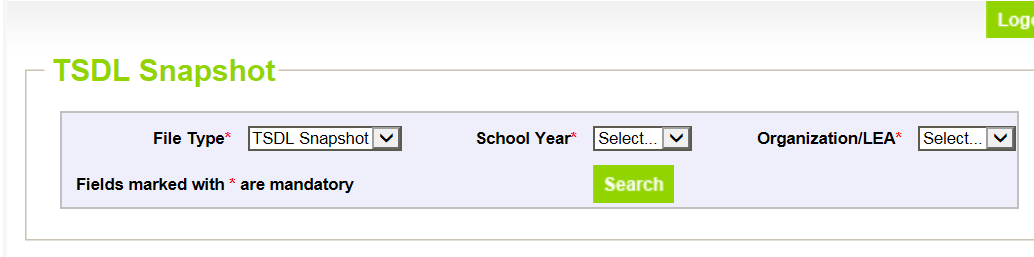 #4
#5
#6 and #7: Creating Snapshot- Screenshot
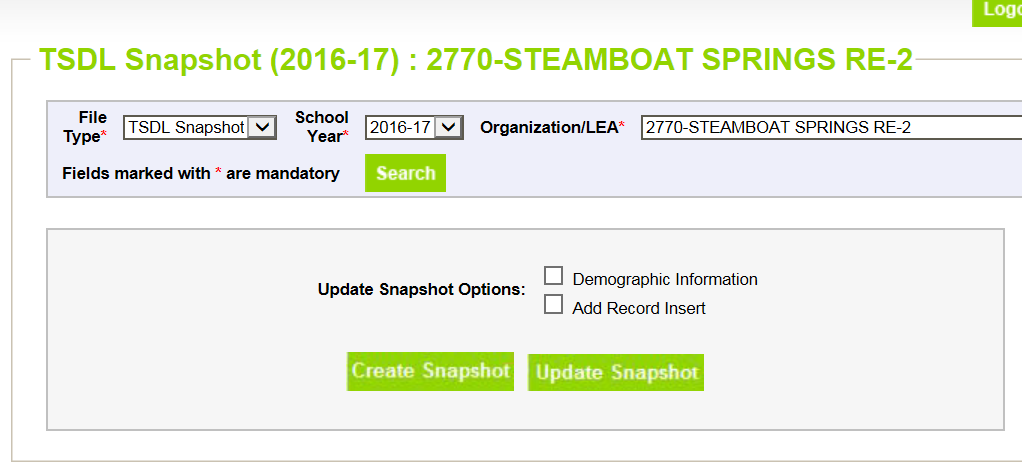 #6
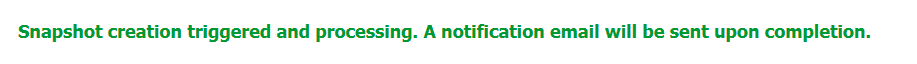 #7
Next Steps
View Status of TSDL snapshot
Email will be sent with status
Status Dashboard screen –shows if processed and # of errors
View Snapshot errors in Cognos or Data Pipeline
Make corrections to Teacher Student Data Link interchange files
Upload updated Teacher Student Data Link interchange files
Re-create Teacher Student Data Link snapshot
Status Dashboard Screen
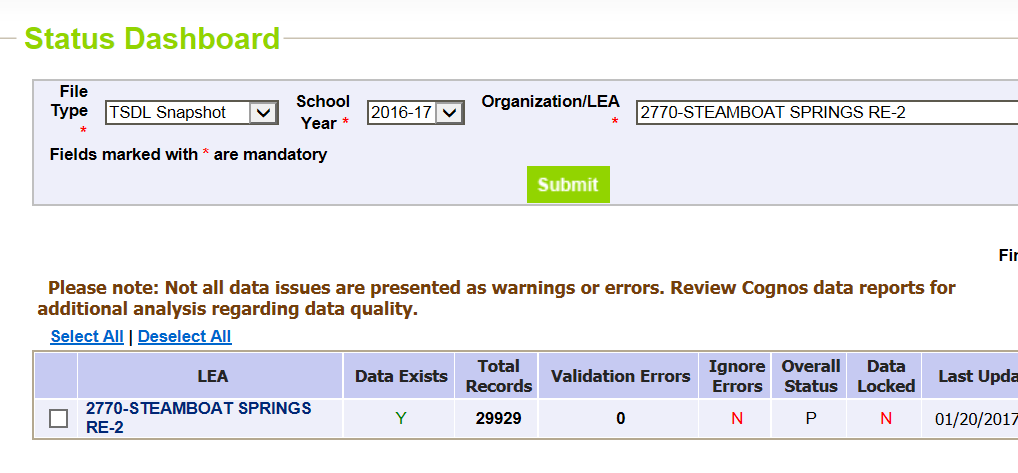 Y = snapshot successful!
N= snapshot wasn’t taken/no data in snapshot
Date/Time of Snapshot created
# of Snapshot Record Errors
Accessing Cognos Reports
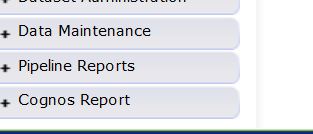 Opens new window
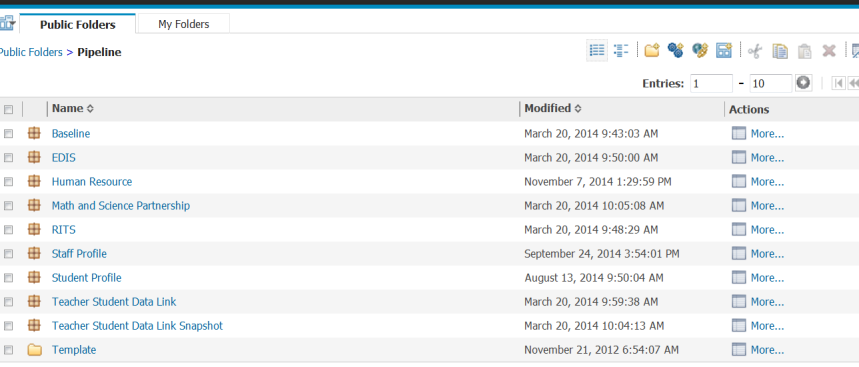 Teacher Student Data Link Snapshot
Teacher Student Data Link Cognos Reports
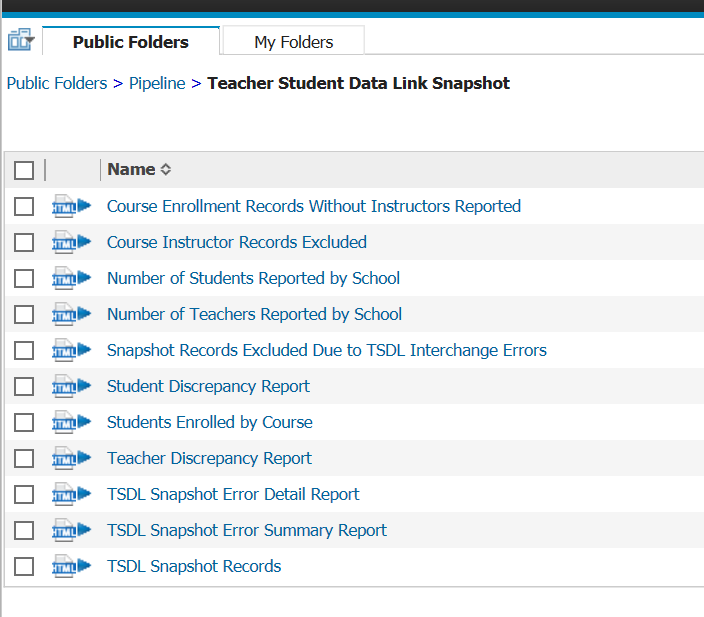 View Errors – Teacher Student Data Link Error Detail Report
Viewing Errors in Data Pipeline
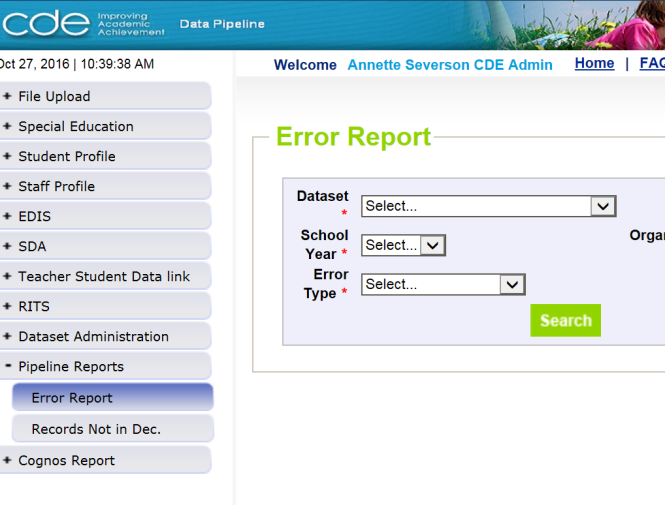 82
Edits
Edits are in place to assist with providing most accurate information to CDE which is published, analyzed and reviewed by legislators, federal government, researchers, etc.

Edits should provide adequate information to assist you with determining corrections needed.
TSDL Snapshot Edit
TD068 – Duplicate records are not allowed in the TSDL snapshot.  A duplicate record would have the same school code, local course code, section number, term, EDID and SASID.
Finalizing Steps
Once all Errors are resolved in Snapshot…

Review, review, review data reports for accuracy!
If mistakes/misreporting is found, correct files again and create new snapshot
If data reports are all accurate- you may finalize the data by submitting it to CDE
http://www.cde.state.co.us/datapipeline/tsdl-snap-reports-guide
Finalizing Data
Once data is accurate-all reports reviewed and correct…

TLS~LEAAPPROVER for district will need to ‘Submit to CDE’
TSDL Snapshot Status Dashboard (2016-2017):
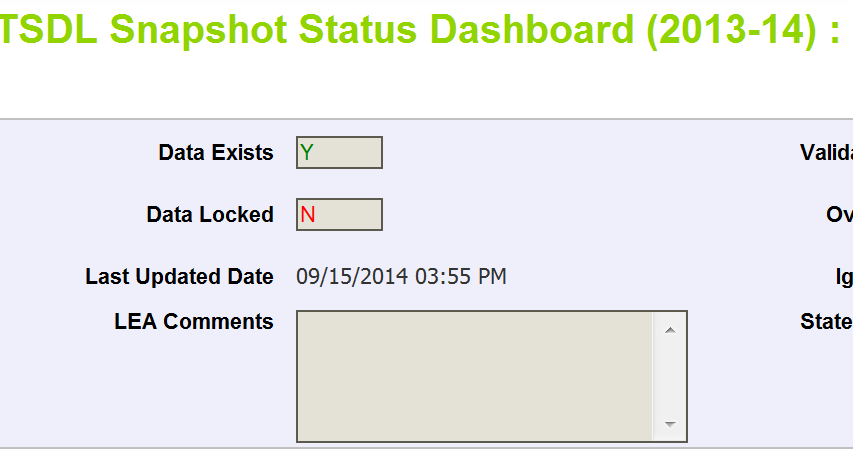 Submit to CDE
2017-18 Updates
Course Instructor File Changes
Removed field “MSP Project Code” from file layout

Removed field “MSP Most Recent Year of PD Participation” from file layout
Course Enrollment File Changes
Removed field “Course Completion Status” from file layout
Removed field “Verified” from file layout

Updated field “Final Grade” to be “Final Grade/Course Completion Status”
The final indicator of the student’s performance and course completion status at the time of data submission.    Districts may find “Completed – Pass” and “Completed – Satisfactory” to be similar; for clarification, districts may opt to use “Completed – Pass” for courses with no credit/no grade/no mark and “Completed – Satisfactory” for courses that result in a grade/credit/mark.
Final Grade/Course Completion Status
TSDL Snapshot Reports (cognos)
Available Reports
Course Enrollment Records Without Instructors Reported
Course Instructor Records Excluded
Number of Students Reported by School
Number of Teachers Reported by School
Snapshot Records Excluded Due to TSDL Interchange Errors
Student Discrepancy Report
Student Enrolled by Course
Teacher Discrepancy Report
TSDL Snapshot Error Detail Report
TSDL Snapshot Error Summary Report
TSDL Snapshot Records
Course Enrollment Records Without Instructors Reported
Displays All Records from Course Enrollment file where there was no matching record in the Course Instructor file.  
Records are matched based on:
School District/BOCES Code
School Code
Local Course Code
Section Number
Term
These records will have no instructor linked to the course/student
Course Instructor Records Excluded
Displays all records in Course Instructor file that are not being included in the snapshot
There is no matching record in the course enrollment file

Snapshots records are created using all Enrollment File records and matching those with the Instructor file based on the fields:
School District/BOCES Code
School Code
Local Course Code
Section Number
Term
Number of Students Reported by School
Provides headcount of students by school code/name

Headcount is counting the unique SASIDs reported for each school
Number of Teachers Reported by School
Provides headcount of teachers by school code/name

Headcount is counting the unique EDIDs reported for each school
Snapshot Records Excluded Due to TSDL Interchange Errors
Due to TSDL Interchange errors (either in Course Enrollment or Course Instructor) the records are not being included in the Snapshot

Next Steps – review and correct TSDL interchange files and create a new TSDL Snapshot
Student Discrepancy Report
Displays ALL students reported in the Student Interchange that are NOT included in the TSDL Snapshot

Also calculates and displays ‘Weeks Enrolled’
Can be used to sort- those enrolled for a long period of time should be included
Can download report into excel to sort as necessary
Students Enrolled by Course
Provides count of students (headcount) by school, final grade/course completion status and local course code

Provides total by school and final grade/course completion status
Teacher Discrepancy Report
Provides list of staff reported in the Staff Assignment file with job class code between 201 and 206 (teachers) that are not included in the TSDL snapshot

Also provides the Teaching Subject Area reported in the Staff Assignment file
Error Reports
TSDL Snapshot Error Detail Report 
Displays each error and record in detail



TSDL Snapshot Error Summary Report
Displays a count of records with each error code
TSDL Snapshot Records
Provides the full snapshot records included in your snapshot

Can only provide current year due to size of TSDL snapshot files
TSDL Fields
Course Enrollment File
Course Instructor File
Used to link records in the TSDL Snapshot
TSDL- Annette Severson - severson_a@cde.state.co.us
Resources and Contact Information
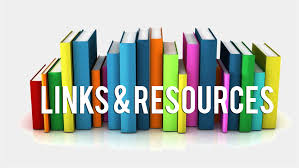 TSDL Interchange Resources
Course Code Documentation found at: 
https://www.cde.state.co.us/datapipeline/sscc-details

TSDL Interchange Documentation found at: http://www.cde.state.co.us/datapipeline/inter_teacherstudent
Deadlines
File layouts and definitions
Defects 
Business Rules
Trainings
Additional Resources – Frequently Asked Questions

Contact:
Annette Severson: severson_a@cde.state.co.us or 303-866-6824
Please note – I will be unavailable the week of Thanksgiving but can provide assistance upon my return (Monday, November 27th)
TSDL Snapshot Resources
TSDL Snapshot Documentation found at: http://www.cde.state.co.us/datapipeline/tsdl
Deadlines
File layouts and definitions
Defects 
Trainings


For assistance with either Interchange or Snapshot:
Annette Severson
Severson_a@cde.state.co.us
303-866-6824